konvrCPA и технологии интерактивной оптимизации
Евгений Трофименко
raise@konvr.ru
http://konvr.ru/
Skype eugene.trofimenko
+7 (495) 669-32-81
А/B тестирование
Несколько принципиально разных вариантов
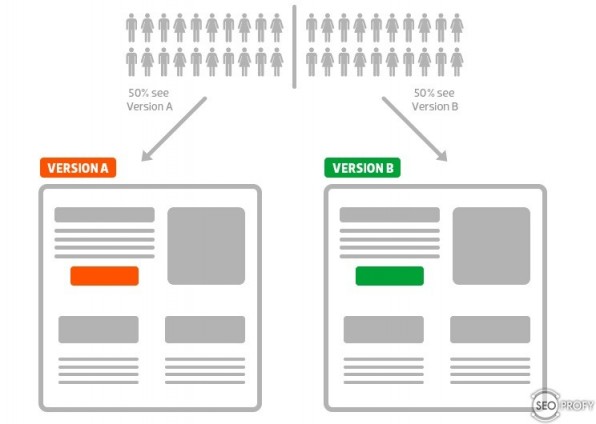 MVT – multivariate testingмноговариантное тестирование
Страницы похожи, сделаны на одном шаблоне, но есть изменяемые параметры, у каждого несколько значений

Здесь: 2 варианта верхней плашки, 2 боковой, итого 4 уникальных
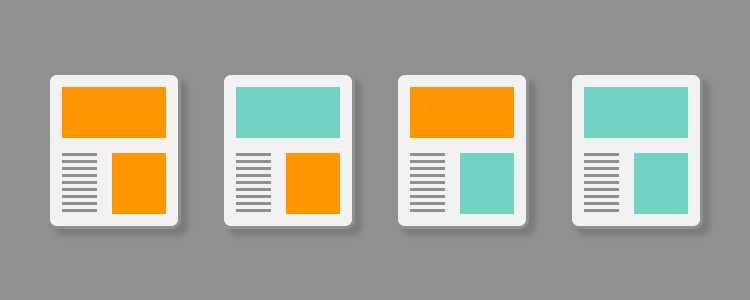 MVT – multivariate testingмноговариантное тестирование
Число уникальных вариантов лендинга быстро растет: тут 2^4=16
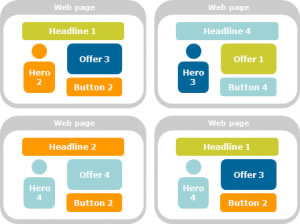 Ограничение A/B и MVT:работа с небольшим числом вариантов
На каждый уникальный вариант лендинга
(в MVT получается перемножением числа вариантов по всем изменяемым факторам)
мы должны накопить некую «достоверную» статистику, по ней и выбрать лучший вариант.

Но возникают проблемы:
Не можем работать с большим числом вариантов
Варианты могут слабо отличаться друг от друга по конверсии

Все ограничивают себя…
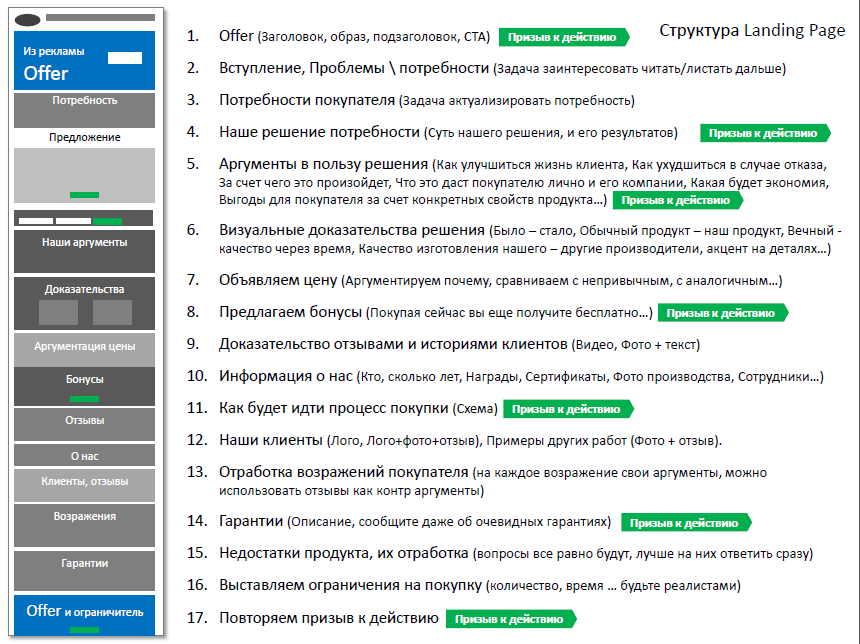 Сергей Спивак
Источник С. Спивак «Как сделать продающий сайт?» ДИ2014 http://di.by/upload/iblock/1f3/%D0%9A%D0%B0%D0%BA%20%D1%81%D0%B4%D0%B5%D0%BB%D0%B0%D1%82%D1%8C%20%D0%BF%D1%80%D0%BE%D0%B4%D0%B0%D1%8E%D1%89%D0%B8%D0%B9%20%D1%81%D0%B0%D0%B9%D1%82%20(%D0%94%D0%98-2014,%20%D0%A1.%D0%A1%D0%BF%D0%B8%D0%B2%D0%B0%D0%BA).pdf
Проблема 1.
Проблема с получением достоверных результатов, большими затратами на тестирование «небольших» изменений.

Зато этих изменений может быть очень много.
И суммарный вклад их будет велик.
Велик, но не достигнут…
Если мы работаем со слабыми изменениями?
Например, слабо влияют:

Цвет текста и фон текста
Шрифт (фонт) и его размер
Оформление кнопок
Бордер, иконки, цвет и наличие ссылок, т.д.
Любые «мелкие» отличия

Каждое из изменений – слабо повлияет на конверсию.
Но тем сложнее получить достоверные данные
по нему, тем дороже его оттестировать!
Достоверность результатов
https://vwo.com/ab-split-test-significance-calculator/
Существует достоверность отличия нескольких вариантов друг от друга, не говорим о достоверности самой по себе
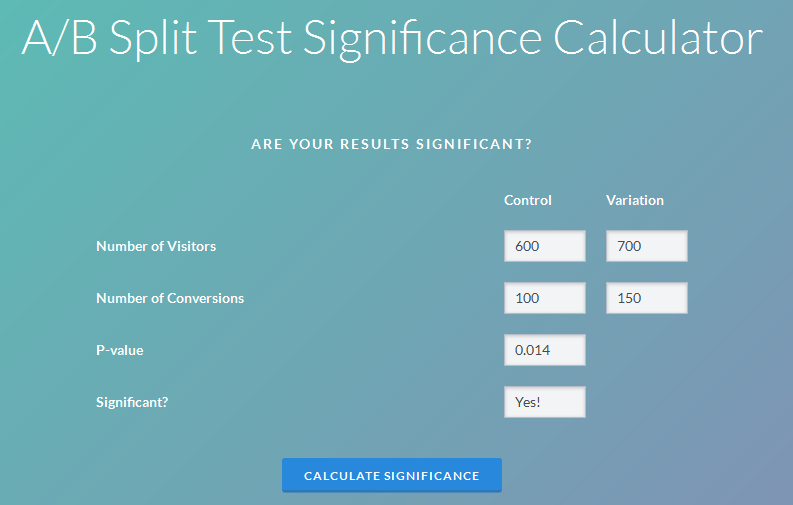 Пусть конверсия 1%,а одно слабое изменение дает +5% (итоговая 1.05%)
Сколько надо накопить статистики для достоверности?

10 тыс. просмотров,   100   и 105 действий 	p-value 36.3%
100 тыс. просмотров, 1000 и 1050 действий 	p-value 13.3%
200 тыс. просмотров, 2000 и 2100 действий 	p-value 5.8%
300 тыс. просмотров, 3000 и 3150 действий 	p-value 2.7%
Ловушка мелких изменений.А если таких параметров 10? 20?
Меньше отклик – больше затрат на тесты.

На какое время растянутся ваши тесты?
Сколько они будут стоить?

Но наши желания намного больше!
20 тестируемых параметров – только дай волю.
Проблема 2.
Проблема поиска комбинаций с сильно зависимыми значениями параметров,
Триггерными комбинациями.

Четкий набор требований.
Как их найти среди очень большого числа вариантов?
И повышение конверсии сильное
Триггерные комбинации:полное попадание в цели посетителяпусть есть общий трафик по теме «аренда гостиниц для отдыха»:
Лендинг – как ключ к замкуЧем полнее совпадение – тем сильнее цепляет
У посетителей есть некий набор целей, приоритетов

Зависимые друг от друга: осмысленный набор необходимых требований 
Независимые друг от друга: быстро, качественно, дешево, доставка, оплата, доверие, отзывы, гарантии, т.д.

У нас есть возможность предложить им ВСЁ нужное

* Аксиома:
Полное соответствие предложения списку целей посетителя
сильно увеличит конверсию!
с большим числом вариантов«они» не работают
Анализ одинаковый и ограниченный – проверить все варианты… Но зато он типа осмысленный для аналитика.

Не получается работать с большим числом вариантов…

Не получалось раньше.
Решение обеих проблем: http://konvr.ru/
Построено на нескольких китах:

Интерактивность (многорукие бандиты)
Работа с малыми данными
Машинное обучение
техника MVT (многовариантное тестирование)

Умеет:
работать со слабо влияющими факторами и большим их числом
находить лучшую комбинацию в случае сильного взаимного влияния
Интерактивная работа: это важно!
Мы не обязаны взять много данных, сегментировать  и выдать окончательный ответ. Да и невозможно это. Сегменты будут слишком маленькие, недостоверные.

Интерактивность – каждый показ определяется сервисом и каждая конверсия контролируется быстро.

Мы можем проверять наши гипотезы интерактивно, прямо сейчас показывая посетителю тот лендинг, который считаем перспективным сейчас. И находить лучший.

Похоже на «Многорукий бандит».
Такой функционал есть в Google Optimizer, но работа с тысячами-миллионами лендингов выходит за эти рамки.
По этой же теме:
Григорий Бакунов, Яндекс
https://events.yandex.ru/lib/talks/823/
Landing Page: другой подход 
Yac/M, май 2013


Отличия:
Там – только три лендинга, но очень много таргетингов (перемножение сегментов аудитории facebook)

Почему работает (имхо):
Машинное обучение не игнорирует малые данные
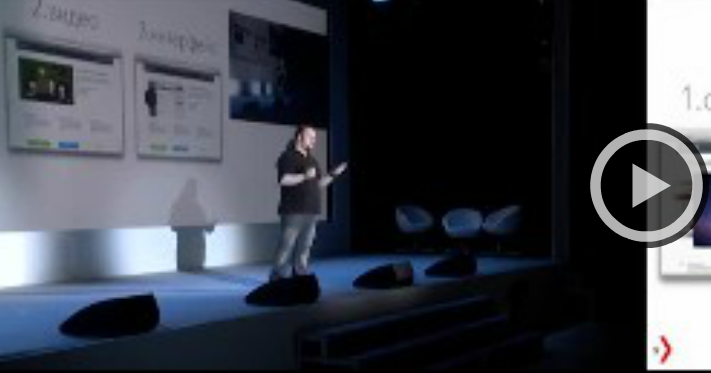 Кейс: находим сильную зависимостьмодель пользователя, демонстрация поиска триггерной к-и
Модель:
Есть «самая лучшая» комбинация, она имеет конверсию 50%
При любой ошибке конверсия падает в 2 раза (1.5 ~ 1.2 раза)

Лендинг: 6 факторов по 6 значений  = 46656 штук

Угадано	Конверсия
6	50.00%
5 	25.00%
4 	12.50%
3 	6.25%
2 	3.13%
1 	1.56%

* Усложним модель – возьмем 6 равноправных непересекающихся лучших комбинаций, такую задачу «сливом» рандомного трафика не решить.
Кейс: доля найденных лучших
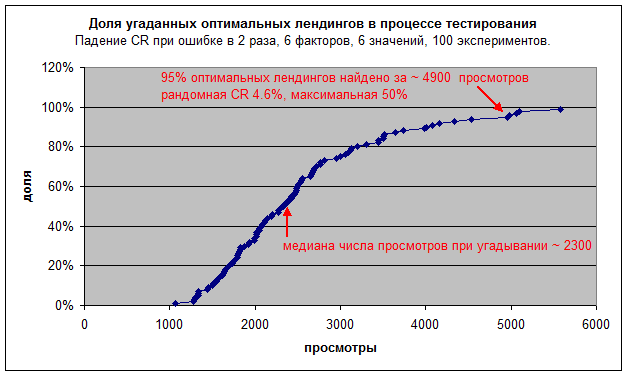 Скрипт «пользователя» «просматривает» лендинг
и делает действия на основе модели
Еще модельные кейсы: http://konvr.ru/pgs_cases.php
Кейс живой 1: рост на 67%после оптимизации оформления рекламы
Сайт: bigpicture.ru
Срок: 3 недели


Конверсия = клик по рекламе, улучшаем CTR
Исходный CTR:      0.52%
Достигнутый CTR: 0.87%

Работа с 15 параметрами оформления (РСЯ):
ориентация, цвета, фоны, иконки, шрифты, размеры, т.д.
Уникальных оформлений: 4976640 вариантов

ЭТО РАБОТАЕТ
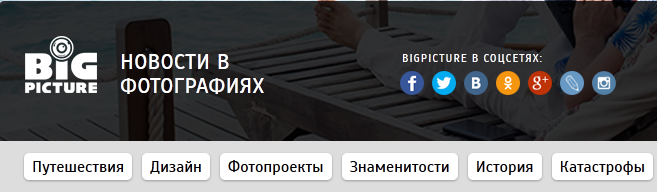 Лучшие варианты параметров оформления РСЯ для bigpicture.ru
type: ["vertical","horizontal"],
font_family: ["arial","tahoma","verdana"],
title_font_size: ["1","2"],
font_size: ["0,8","0,9","1","1,1","1,2"],
links_underline: ["true","false"],
bg_color: ["FFFFFF","F0F0F0","DDDDDD","FDA24D"],
title_color: ["000000","303030","0066CC"],
text_color: ["000000","303030","0066CC"],
url_color: ["006600","000000","303030","0066CC"],
hover_color: ["FF9900","303030","990000"],
header_bg_color: ["FFFFFF","F0F0F0","DDDDDD","FDA24D"],
border_color: ["FFFFFF","0066CC"],
favicon: ["true","false"],
no_sitelinks: ["true","false"],
limit: ["1","2","3"]
Кейс живой 2: рост на 68%после оптимизации оформления рекламы
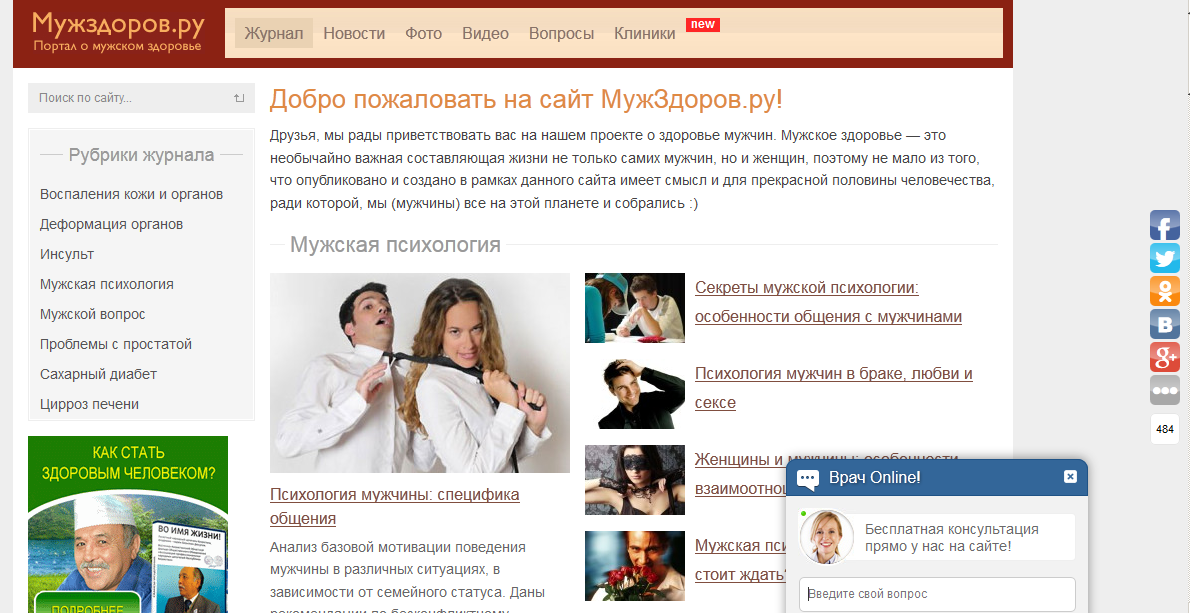 Сайт: muzhzdorov.ru
Срок: 4 недели

Конверсия = клик по рекламе
улучшаем CTR

Исходный CTR:      1.61%
Достигнутый CTR: 2.71%

Работа с 11 параметрами оформления (РСЯ):
ориентация, цвета, фоны, иконки, шрифты, размеры, т.д.

ЭТО РАБОТАЕТ
Лучшие варианты параметров оформления РСЯ для muzhzdorov.ru
font_family: ["arial","courier new","tahoma","times new roman","verdana"],
title_font_size: ["1","2","3"],
font_size: ["0,8","0,9","1","1,1","1,2"],
links_underline: ["true","false"],
bg_color: ["FFFFFF","EEEEEE","FEE5C7"],
title_color: ["000000","FF0000","444444","8B2213","E38A42"],
text_color: ["000000","FF0000","444444","8B2213","E38A42"],
url_color: ["006600","0000CC"],
favicon: ["true","false"],
no_sitelinks: ["true","false"],
limit: ["1","2","3","4"]
Кейс живой 3: рост на 39%после оптимизации оформления рекламы
Сайт: buhgalteria.ru
Срок: 6 недель

Конверсия = клик по рекламе
улучшаем CTR

Исходный CTR:      0.32%
Достигнутый CTR: 0.45%

Работа с 9 параметрами оформления (РСЯ):
ориентация, цвета, фоны, иконки, шрифты, размеры, т.д.

ЭТО РАБОТАЕТ
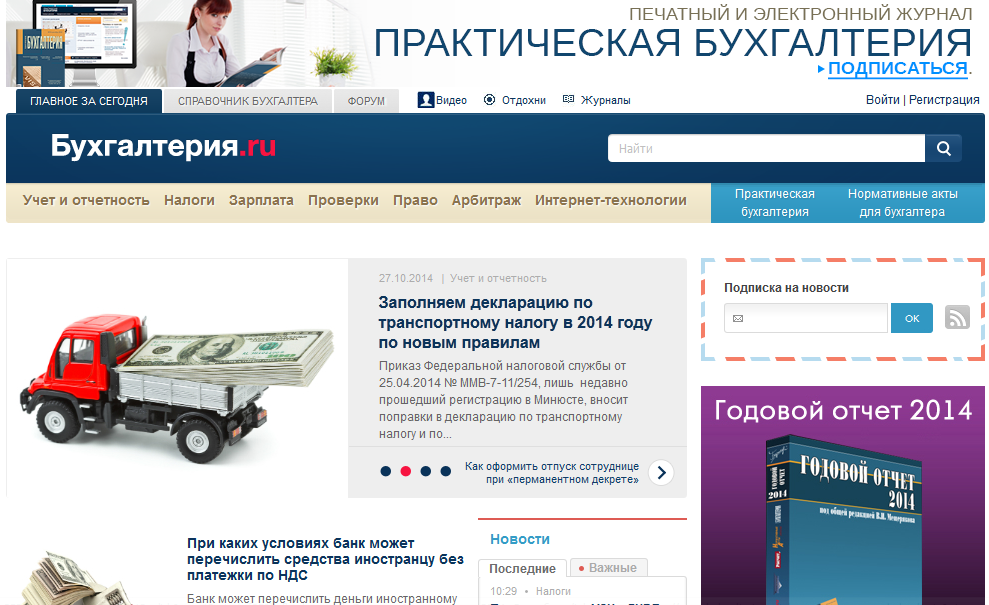 Лучшие варианты параметров оформления РСЯ для buhgalteria.ru
font_family: ["arial","courier new","tahoma","times new roman","verdana"],
title_font_size: ["1","2","3"],
font_size: ["0,8","0,9","1","1,1","1,2"],
links_underline: ["true","false"],
bg_color: ["FFFFFF","e7e7e7","f2e8cc"],
text_color: ["257cbf","636363","434343","8a734e","f7164f","de5b54","1667a0","0a345b","0000CC"],
url_color: ["de5b54","257cbf","000000"],
favicon: ["true","false"],
limit: ["1","2","3","4"]
Случаи в MVT могут быть:
Что значения факторов не влияют друг на друга и вообще влияют слабо - решаем проблему 1 (кейсы живые на РСЯ)


Что значения факторов влияют друг на друга (есть комбинации, которые конвертятся существенно лучше других) – решаем проблему 2 (кейсы модельные)
Возможности технологии
Увеличение конверсии за счет мелких изменений, анализ которых по отдельности труден и долог, но вместе дадут +70% к конверсии

Находим триггерные лендинги, которые сильно «цепляют» посетителя за счет полного попадания в набор его целей

Оптимизация всего, где есть интерактивность и сегменты: RTB, e-mail цепочки, советчики доп.продаж, ловля уходящих клиентов
Планы
Разработка упрощенного, но производительного оптимизатора CTR РСЯ

Разработка конструктора лендингов со вшитым тестированием Konvr

Учет «индивидуальных» параметров пользователя (запрос, браузер, гео, т.д…)

Поиск партнерских агентств
konvrCPA и технологии интерактивной оптимизации
Евгений Трофименко
raise@konvr.ru
http://konvr.ru/
Skype eugene.trofimenko
+7 (495) 669-32-81
«Наивный*» метод не работает:* сделать вывод на основании случайных показов, независимости факторов
При не очень сильном влиянии на CR (dCR~50%)
При увеличении числа факторов (6+)
При увеличении числа значений факторов

А если всё это вместе? В кейсах: 9, 11, 15 факторов

Почему нет: влияние «хвоста» всех остальных сильнее влияния исследуемого фактора.

Демонстрация нерабочести «наивного» подхода:
http://konvr.ru/pgs_cases.php?id=11